Note for presenters:

This presentation is designed as an aid to help you share your career journey with students. Please remember to keep the presentation conversational and get to know your audience!

Personalize your presentation by:

Updating slides 5-6, 20 & 40 with your personal information and fun pictures prior to the presentation.
Making your time with the students fun by sharing your journey in a way they can understand. Remember these students have little experience in accounting. 
Reviewing the Notes section of the slides for presenter tips and opportunities to engage the students.
Optional activity
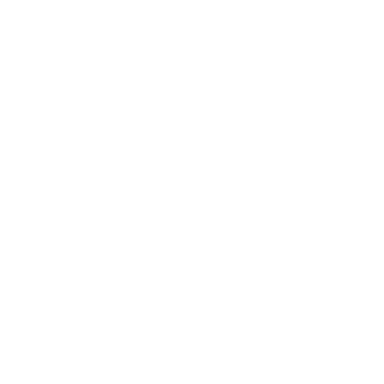 The Trivia Game on Slides 30-35 is optional if time permits.
Let’s Talk Business
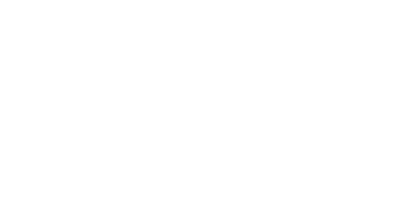 At the heart of every business is…
Marketing
Service
People
Products
[Speaker Notes: What do you think the heart of a business is? – Ask for a few responses from students.

Would you agree with what’s on the slide? Anything I’m missing here?]
Money!
Do you get an allowance?
What do you do when you want to buy something?
What do you do when you are given money as a gift?
[Speaker Notes: Some of you might save your money, some might want to buy something new. Everyone uses money differently. Many adults also need help with money. Accountants help manage their money and make sure their business can be successful.]
Name
Title
Company
I first became interested in accounting when…
My career started…
And now I…Which means I...
My favorite part of my job is…
The coolest thing I’ve done as a CPA is…
You might be surprised to learn I…
[Speaker Notes: It’s time to introduce yourself and share your story! The bullet points are available as prompts to share why you chose accounting and your journey thus far. 

**Update this slide with picture(s) of yourself, name, title, company and bulleted information you would like to share. 
Presenter Tip: Use this slide to include fun photos of your life (versus a headshot). This gives students a better glimpse into your life, and it will make your introduction more engaging and fun.]
When I was in school…
I took classes that prepared me for future success. Classes like…
I participated in sports and clubs like…
These prepared me by…
When I was looking for colleges, I wanted…
I knew I wanted to major in accounting because…
In college I set myself apart by…
[Speaker Notes: Now put yourself in your audience’s shoes. Think about your high school self. What did you want to be then and, if you changed course to accounting, why? What did you do in high school that may have prepared you for where you are today? What can the students expect when they get to college?

**Update this slide with picture(s) of yourself, and tips on what students can do now to start preparing for their future. 
Presenter Tip: Use this slide to include fun photos of your life (versus a headshot). This gives students a better glimpse into your life, and it will make your introduction more engaging and fun.]
Getting to know you
Choose any 5 skills that you are good at
[Speaker Notes: (Optional Activity) Now that you know a bit about me, let me find out a bit about you!

Ask students to choose any 5 skills from the grid on the next slide. Give them 2-3minutes to note it down in their notebook. 
Call on 2-3 students and get a few responses. Make sure to applaud the student for choosing those skills. 

Now connect one of the skills they chose to how that skill can help make them as a good accountant. 
Example: Compassion is such a strong skill to have to be a good accountant. We work with different clients all the time and understanding their situation and providing them the right help is crucial. Followed by giving an example from your work.]
Skills
[Speaker Notes: Presenter Tip: Prepare 2-3 concrete examples for a few of these skills in advance. Select skills that reflect the work you do. 

Example: Collaborative abilities: As an accountant/CPA I work with multiple clients and manage 2-3 people in my team. Example: I was working on ABC project. It was good to have a team that had different ideas to help the client. We did XYZ.]
What are you looking for in a future career?
[Speaker Notes: Now that I know the skills you have,  let me ask you this. Have you thought about what are you looking for in a future career? <ask the students>
If they answer: What if I told you that you could do all of that with accounting?
If they don’t answer, ask: Who has the coolest job in your family?... Why?

Presenter Tip: A student might answer here that they are interested in becoming an artist, or something unrelated to business or accounting. No matter the career a student may say they want to pursue, point out how a background in accounting can help them. For example, as an artist you want to make sure that you’re bringing in more money than you’re spending on supplies in order to continue pursuing your passion. Learning about accounting and how businesses work will help you succeed in your career.]
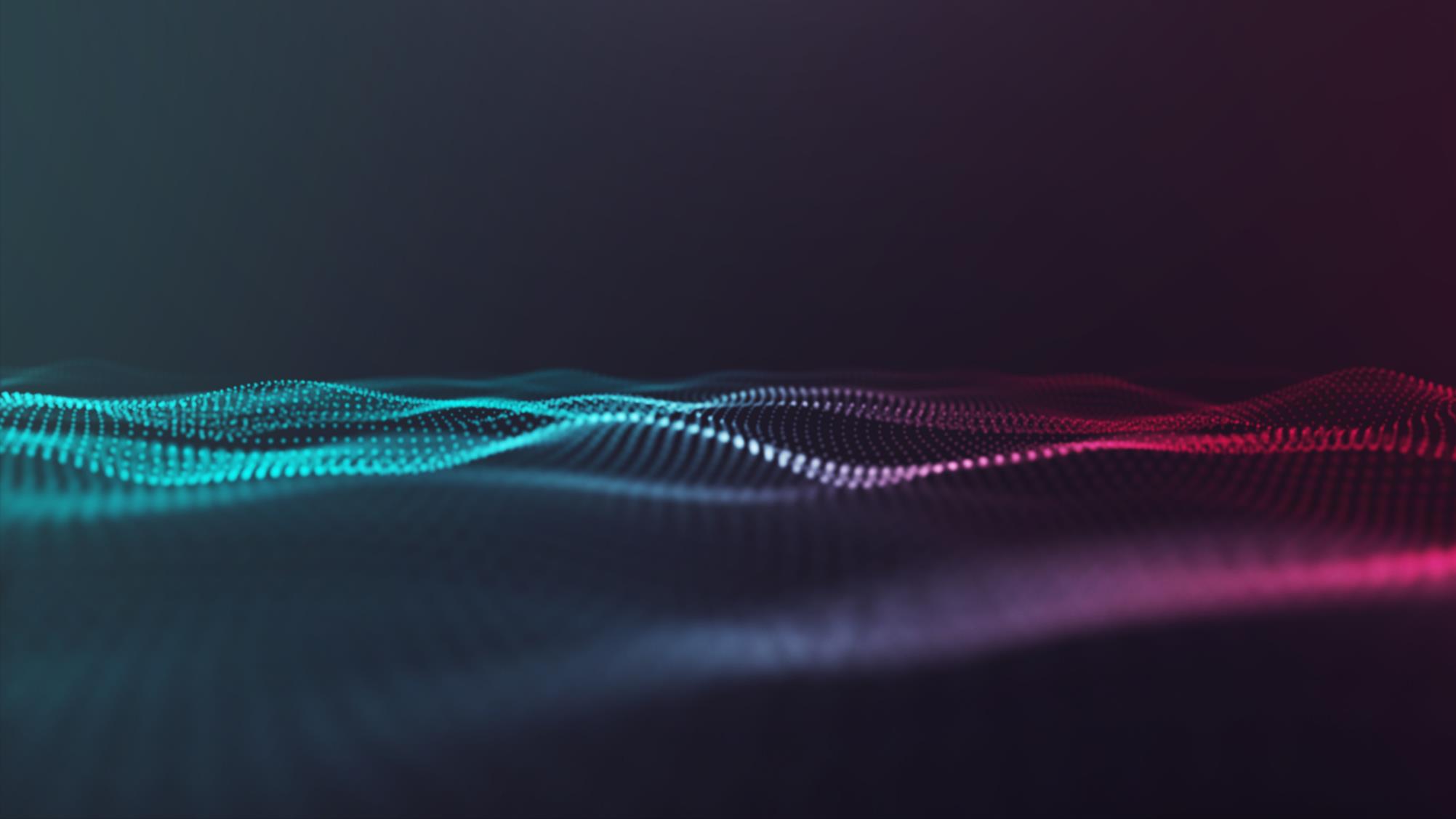 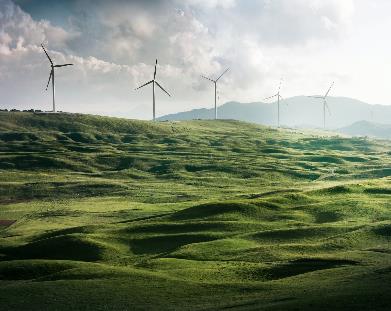 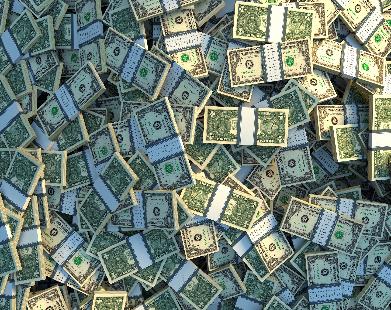 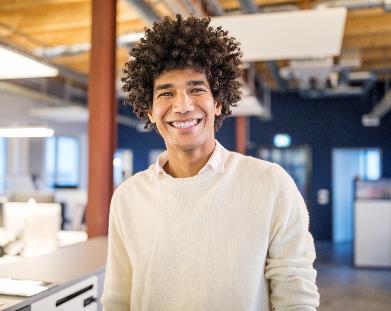 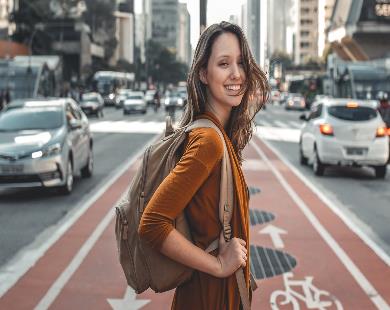 Owning a Business
Making an Impact
Money
Traveling
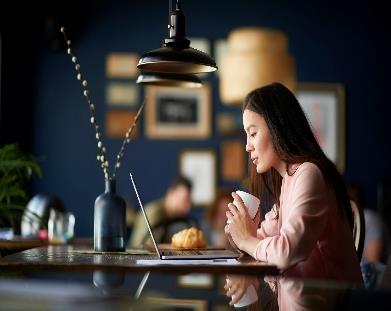 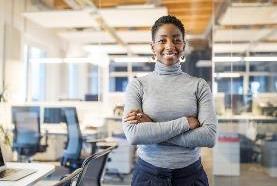 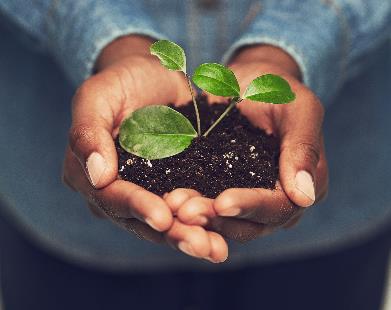 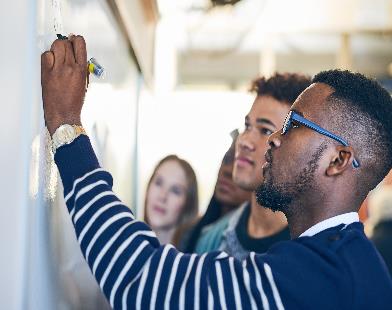 Job Security
Professional Growth
Work / Life Balance
Teaching
[Speaker Notes: Whether you’re interested in making money, owning a business, traveling, or making an impact in the world, Accounting can give you that and more! Let’s explore a few of these. Where would you like to start?

Presenter Tip: Click on an icon to advance to that slide and learn more. From there, click on the back arrow to take you to back to this slide, where you can choose another option. When you’re ready to advance the presentation, click the forward arrow above.]
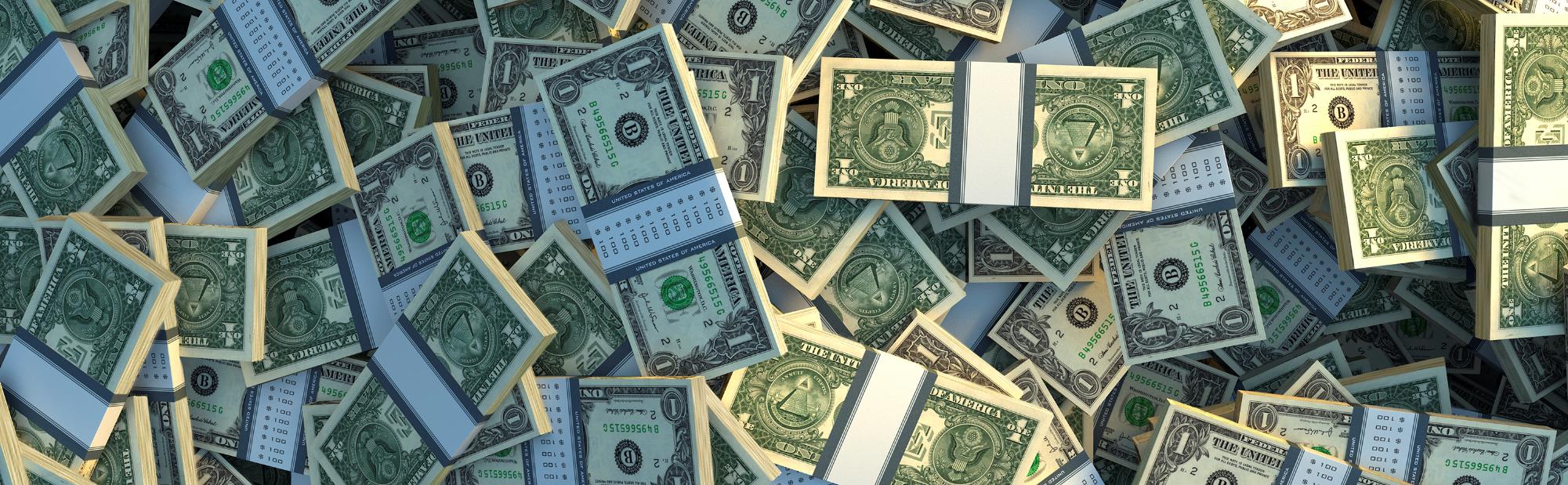 Accounting isn’t math. It’s money.
Accountants are the backbone of the business world and keep finances in check – for everyone.
Accounting is money.
[Speaker Notes: No matter the size of the company, accountants help organizations meet their goals by protecting financial resources.]
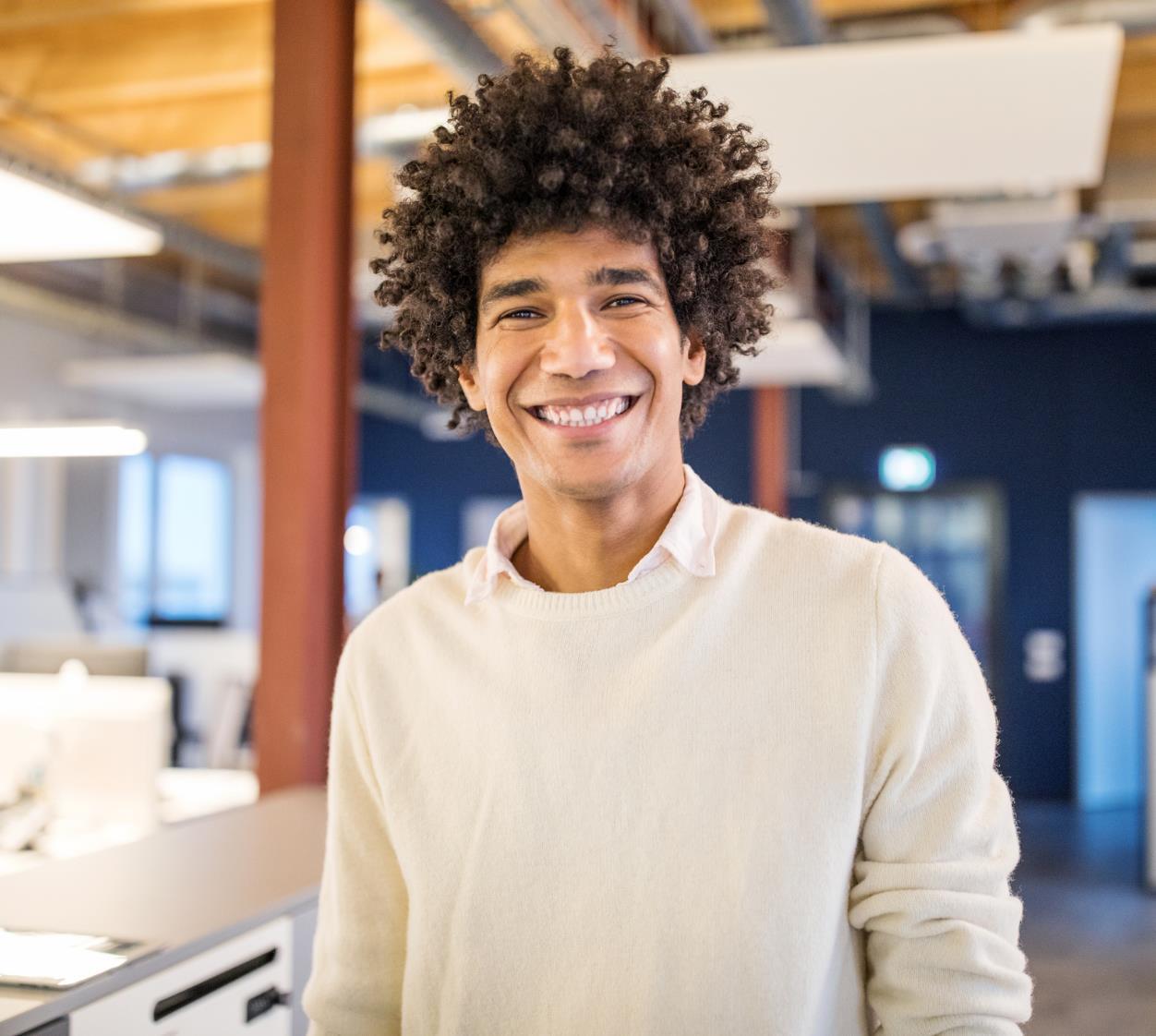 Follow your passion.
Own a business where your passion lies. As a CPA, you’ll help ensure its financial success!
[Speaker Notes: If you’re interested in owning your own business and being your own boss, consider majoring in accounting. You’ll have the financial know-how to ensure your company is a success! 

“Spending a few years working in an accounting role for a firm or industry can be wonderful training for future entrepreneurs. They get to see first-hand how businesses operate and are financed and learn other important lessons that will help them succeed as they launch their own companies.” – Jerry Maginnis, CPA Advice for a Successful Career in the Accounting Profession]
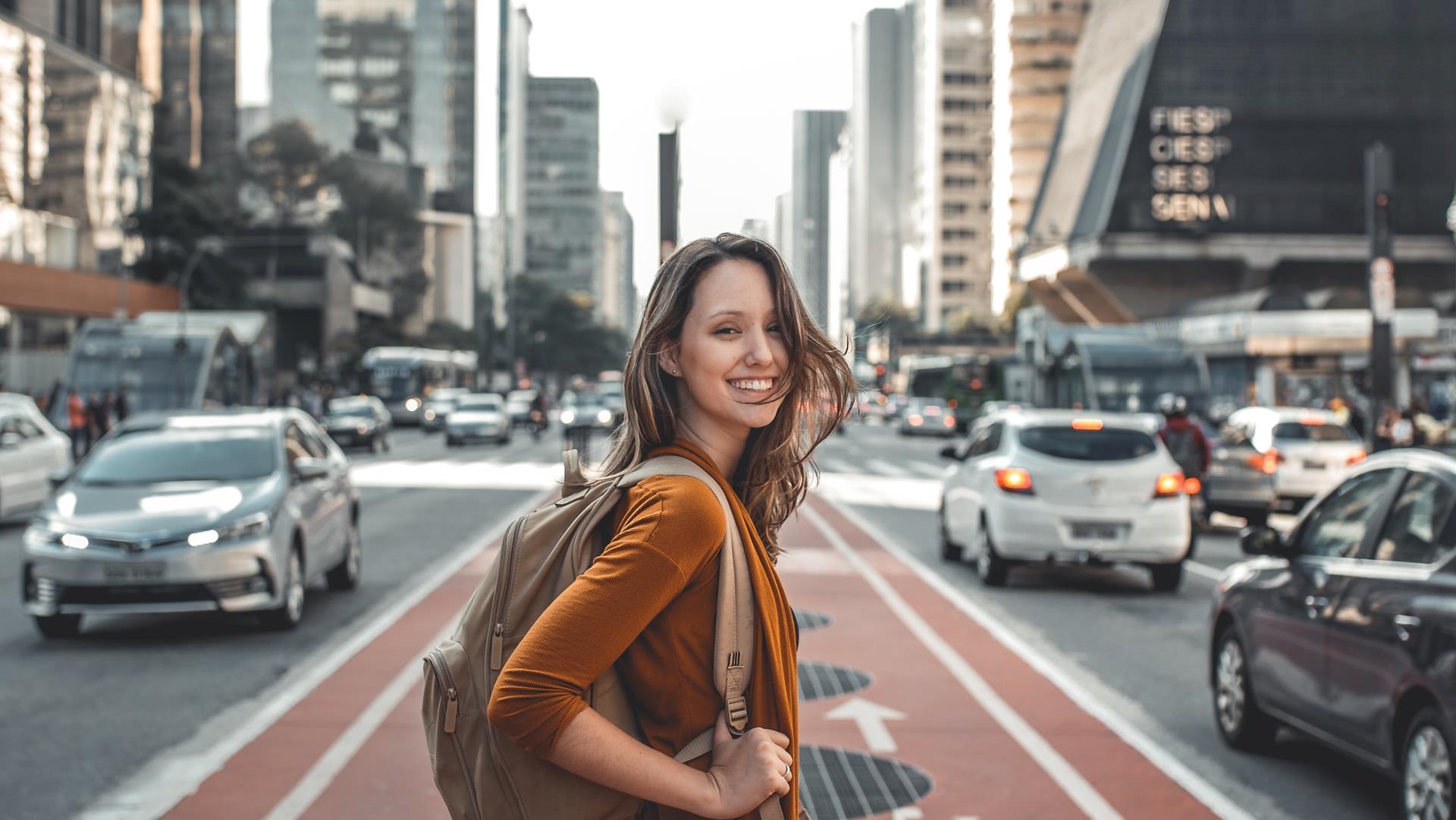 Travel the world.
CPAs meet their clients where they are. 
That means opportunities for travel for you!
[Speaker Notes: In addition to travel, accounting careers provide work flexibility, with many companies offering the ability to work remotely, even worldwide!

Presenter Tip: If you have had the opportunity to travel for work, share your experience here!]
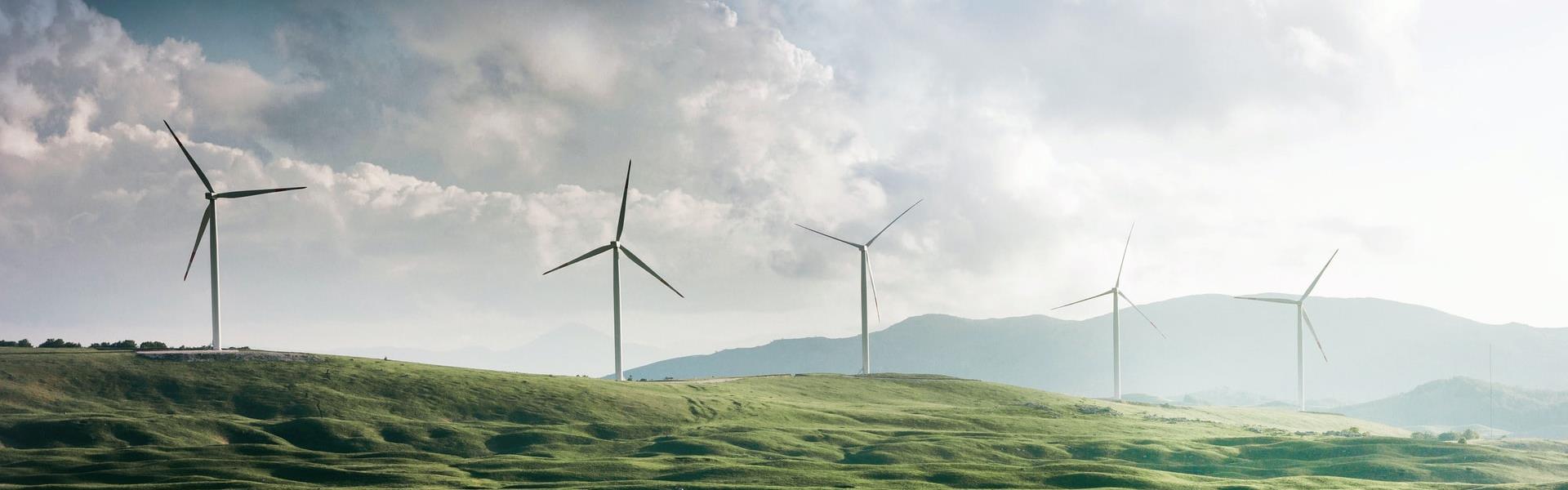 The new field in accounting is ESG: environmental, social and governance. Think carbon emission and climate change. Accountants can also give back to their community by helping their favorite charity make every dollar count.
Make an impact.
[Speaker Notes: Accountants ensure companies are complying with federal laws and regulations that hold them accountable to the world around them.

Presenter Tip: If you are involved with a local charity, share your experience here!]
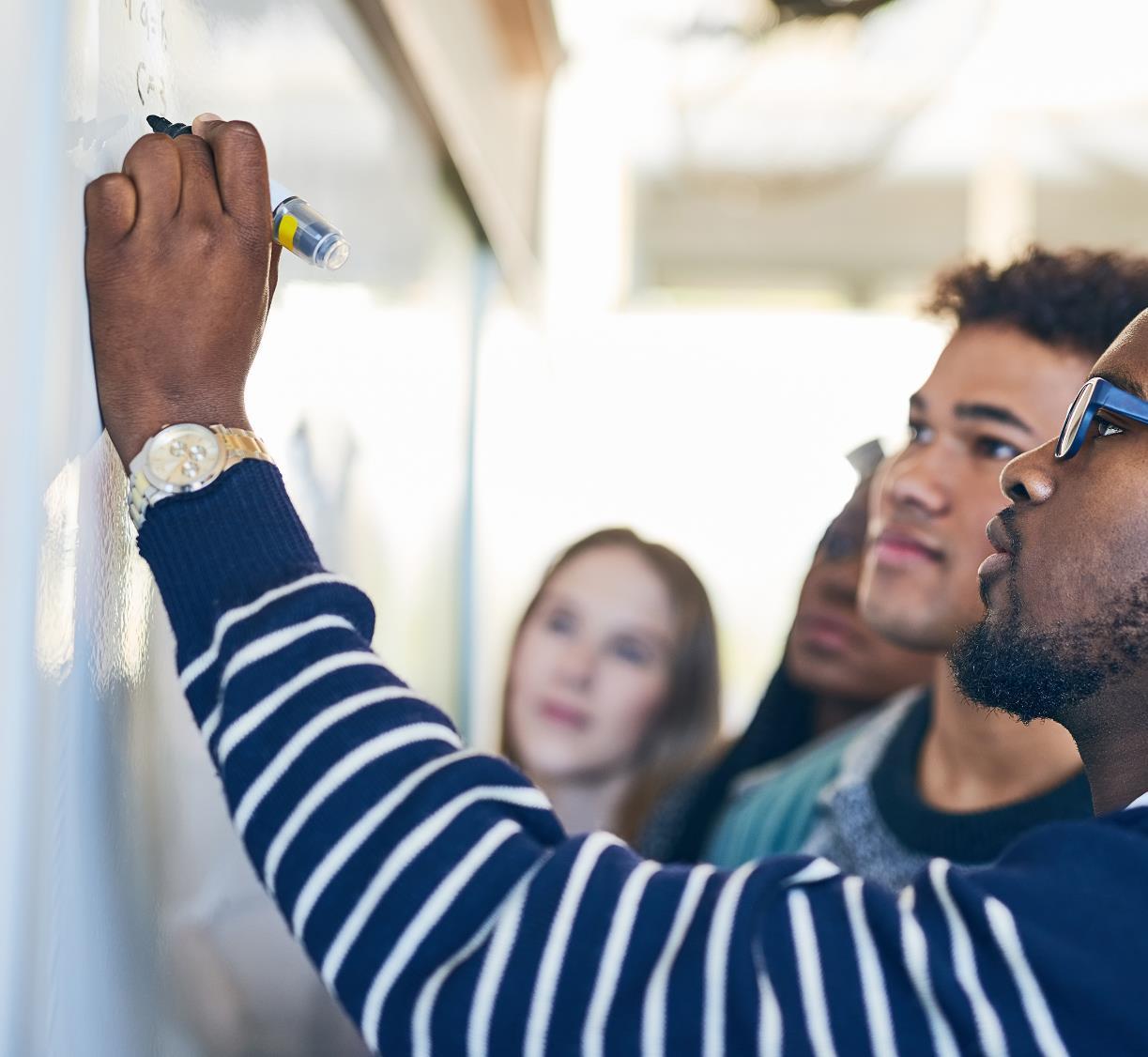 Share your knowledge.
Whether tutoring, teaching, or being a consultant for a large company, there are many individuals that can benefit from a conversation with an accountant.
[Speaker Notes: CPAs also work in the classroom, to help pave the way for others coming behind them]
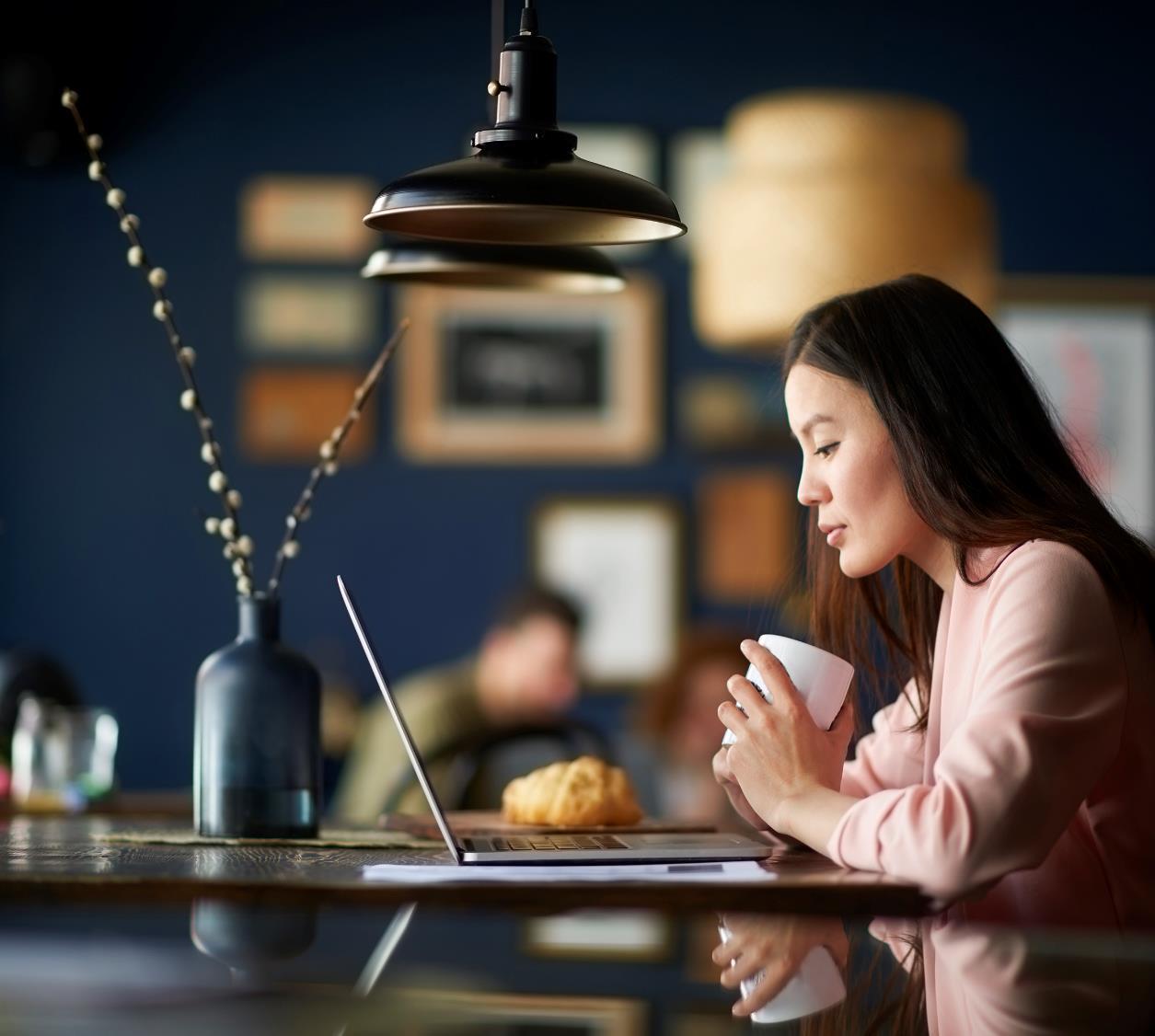 Make it balance.
We’re not talking about the balance sheet this time. 
Accountants work hard, but that hard work affords them the ability to take well deserved time off too!
[Speaker Notes: Presenter Tip: Share a positive personal story of the lifestyle/flexibility being a CPA has afforded you. If students mention busy season, say yes, there are times when accountants are busy, but there are also times when they have a lighter workload. The schedule varies depending on the type of accountant you choose to be.]
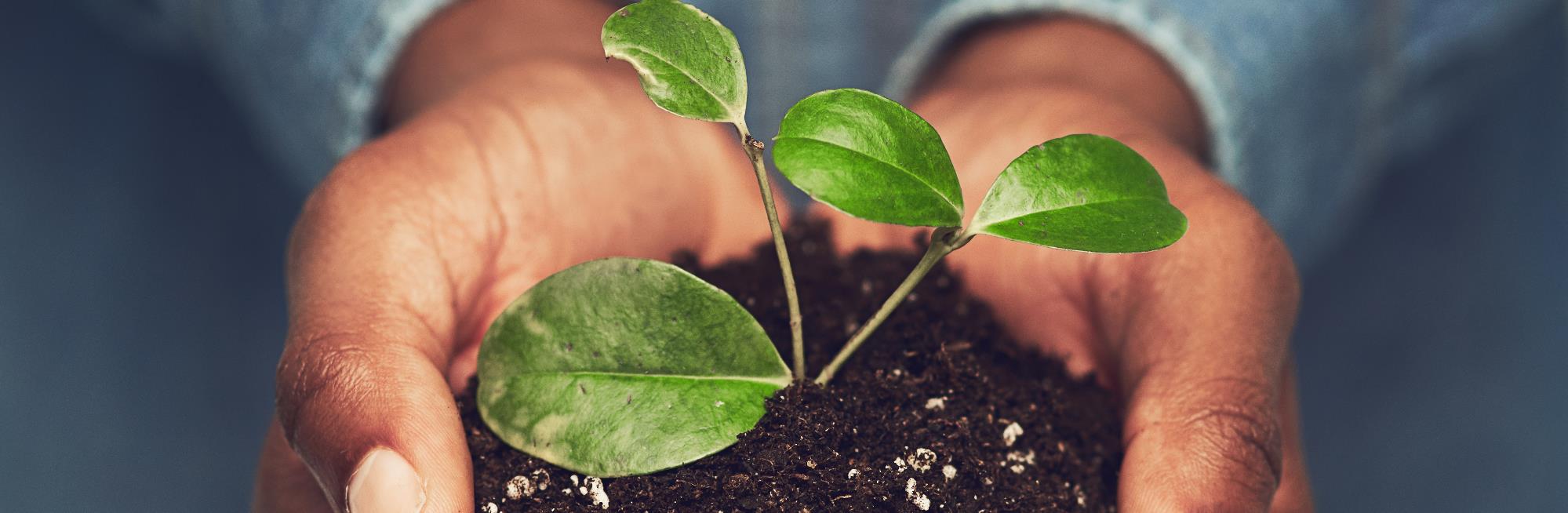 Grow professionally.
Your career growth is in your hands. 
As an accountant, you can go into any industry and change your path at any time.
[Speaker Notes: Your career growth is in your hands. As a CPA you can go into any industry and change your path at any time. As the world changes and businesses evolve, there are many opportunities for training and growth.]
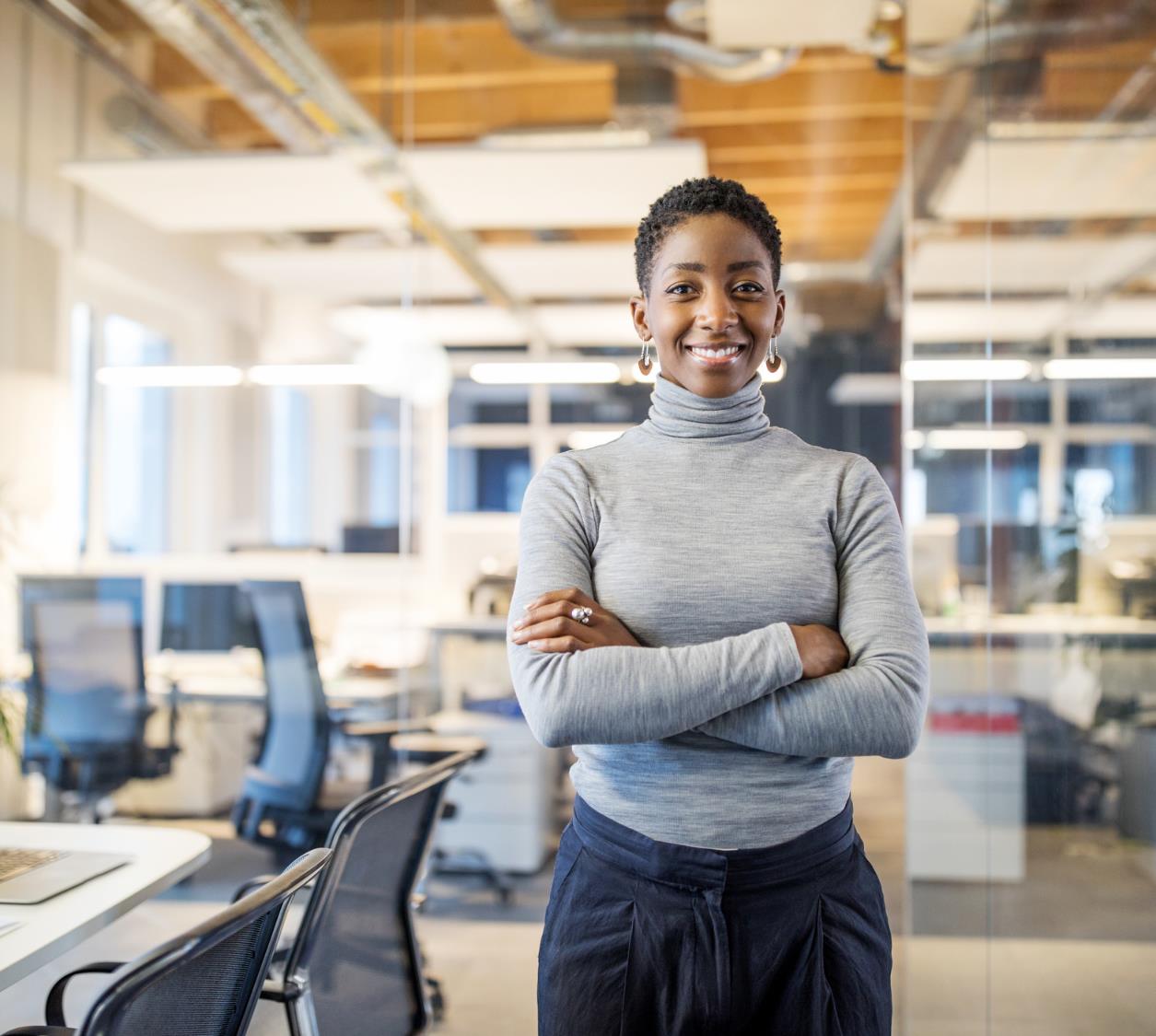 Feel secure.
As an accounting graduate, you will always be in demand and are afforded a clear career path with advancement opportunities.
[Speaker Notes: “Accounting is solid. You can always get a job as a CPA.” -Colleen Conrad, NASBA]
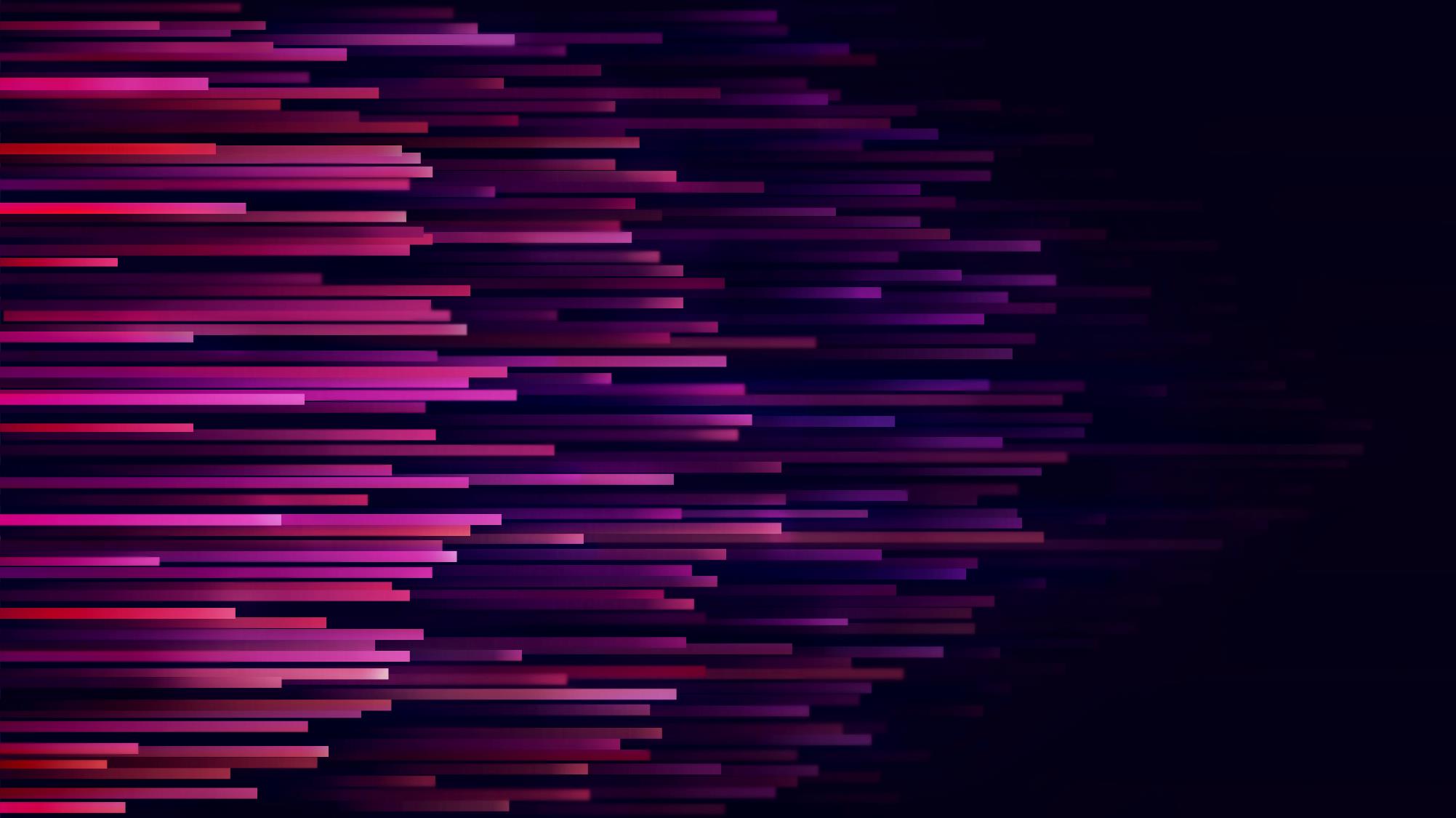 Accountants work with data and people.They drive business decisions and strategy.
Typical responsibilities
Implement new accounting technologies and systems
Communicate information to business owners and investors
Analyze financial reports to evaluate business performance
Investigate potential fraud
Confirm financial laws and regulations are followed
Advise clients on taxes
Help companies thrive in times of uncertainty
Ensure organizations are environmentally and socially responsible
[Speaker Notes: Now that we’ve reviewed the benefits of working in accounting, let’s talk about what accountants do.]
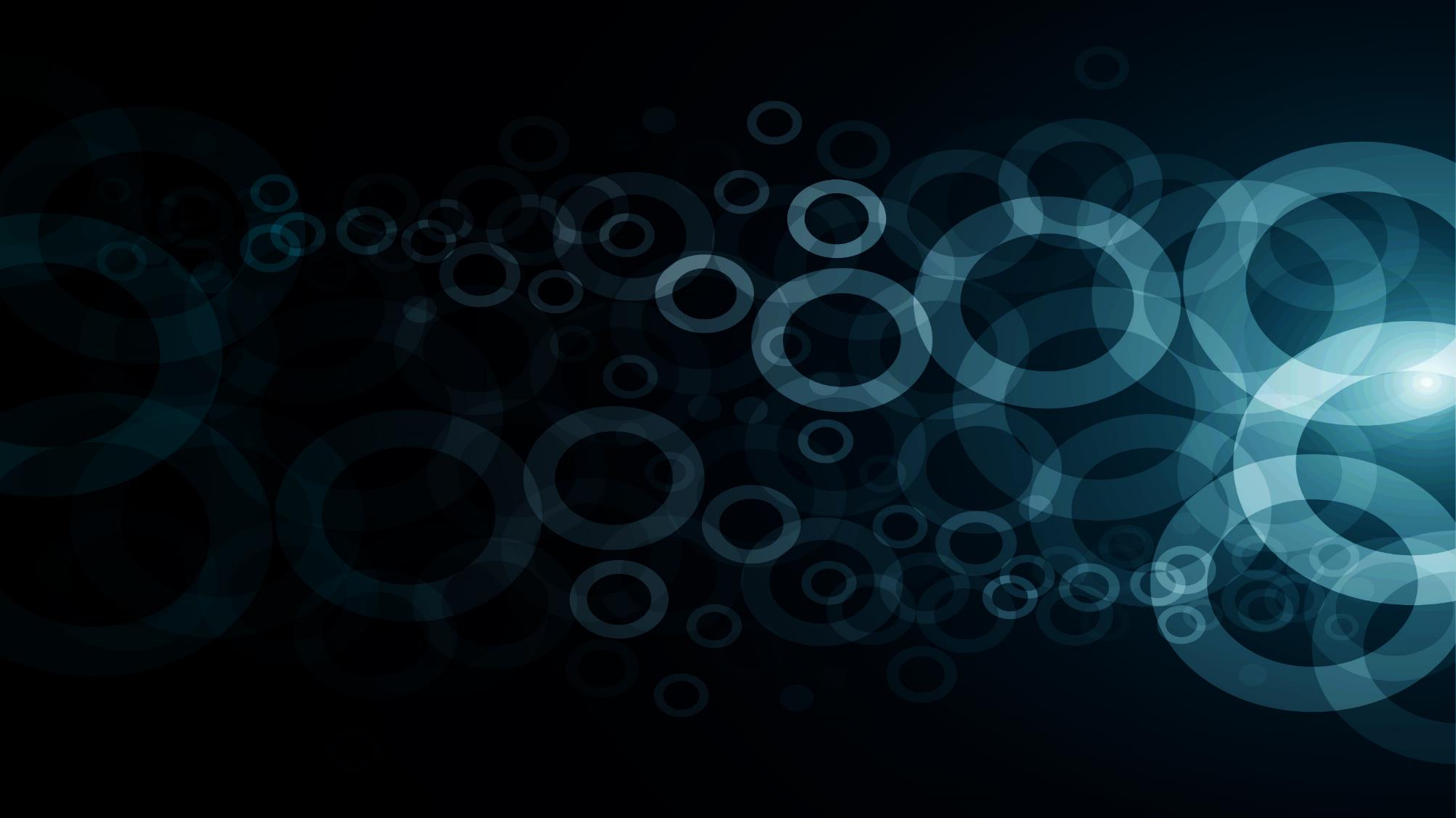 What does my role in accounting look like?
Typical DAY / responsibilities
My first job out of college was…
This means I…
Now, a day in my life looks like this…
I interact with…
I rely on skills like…
[Speaker Notes: Presenter Tip: Share more about your role and some of your typical responsibilities, while relaying it in a way that high school students will understand.]
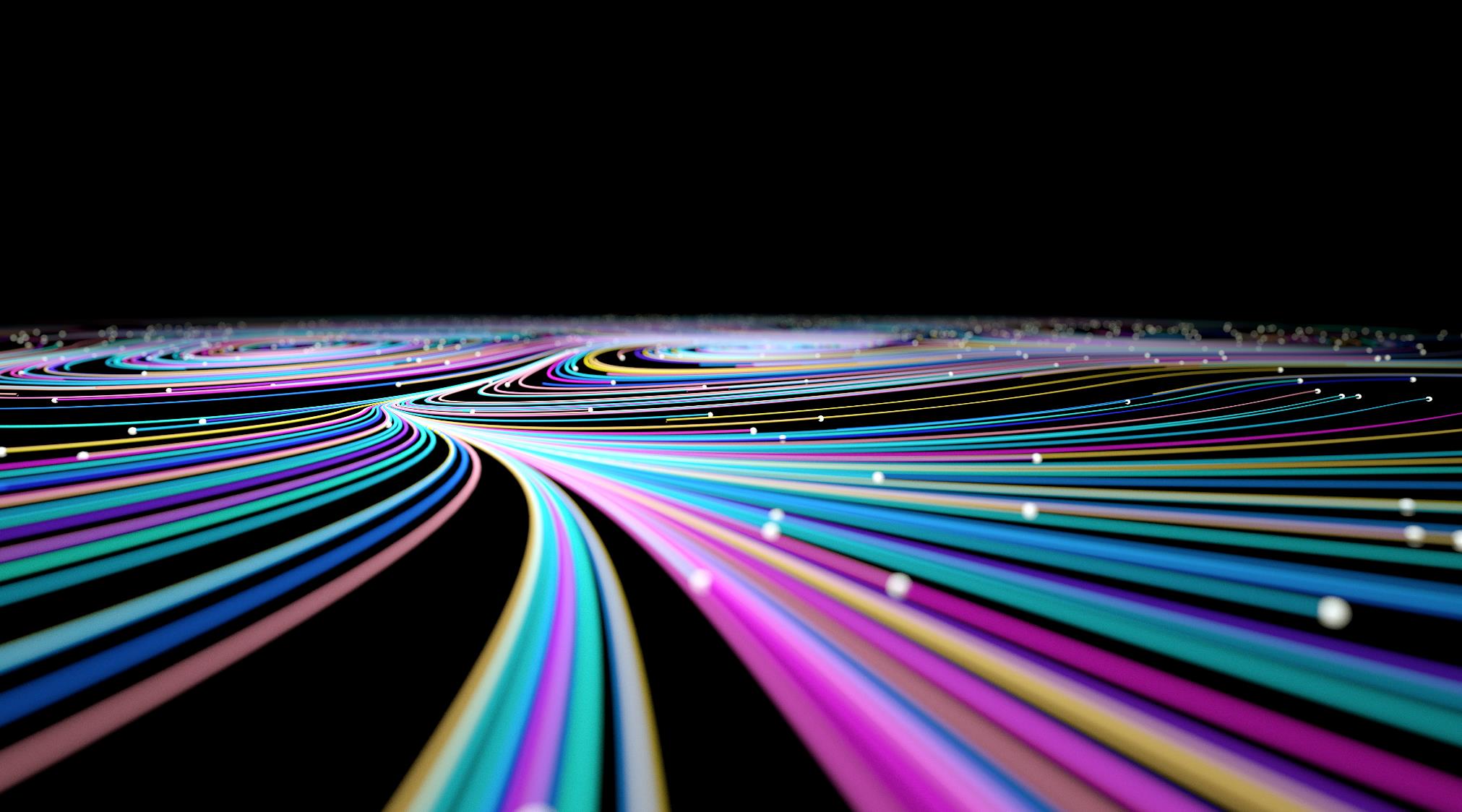 Accountants work in all types of organizations
Entrepreneur/Start-Ups
Sports & Entertainment
Nonprofits
Companies of all Sizes
Governments
Accounting & Consulting Firms
Apple

Ikea

Bank of America

Zappos

Everlight Solar
NFL

TikTok

Disney

Netflix
1047 Games

Weav

Symbrosia
Habitat for Humanity

Smithsonian

World Central Kitchen
City Government

FBI

NASA

Military
Local

Regional

National

International
[Speaker Notes: While I have worked <insert companies you have worked in>, accountants work in all types of organizations. Several of these names should look familiar to you.

Presenter Tip: Take a moment to highlight companies/industries specific to your state or area and explain how an accountant helps those companies. And add your own firm’s name above!

State Tip: Update the company names to highlight local start-ups, firms, etc.

Organizations listed above:
Start-Ups: 1047 Games, Weav (fintech startup), and Symbrosia (solving climate change) were all featured on Forbes 30 under 30
Nonprofits: Habitat for Humanity, Smithsonian and World Central Kitchen
Companies of all Sizes: Apple, Ikea, Bank of America, Zappos, Everlight Solar
Governments: Along with City Governments, there’s the FBI, NASA, and Military
Sports & Entertainment: NFL, TikTok, Disney (and the new Disney+) and Netflix
Accounting & Consulting Firms: Local, Regional, National and International]
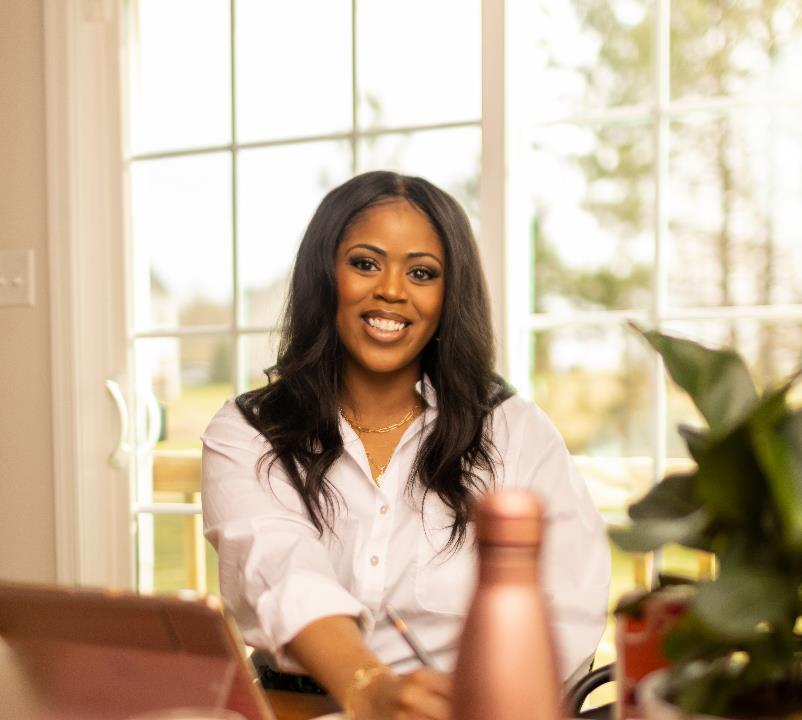 Work with influencers.
"When I was a student, I watched a lot of YouTube videos, and I was always enamored with the idea that these creators made a living simply by living. Studying accounting and becoming a CPA has allowed me to work closely with content creators to help them understand the financial side of their business. I am grateful to have found a career that allows me to merge both my love for accounting with my love for content creation."
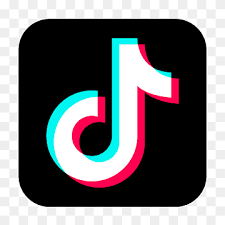 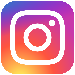 @CourtneyArrington_
[Speaker Notes: Not only do accountants work in all types of organizations, but they work with all types of people, too. Meet Courtney Arrington. Courtney is a CPA, a member of the Virginia Society of CPAs, and works with content creators.]
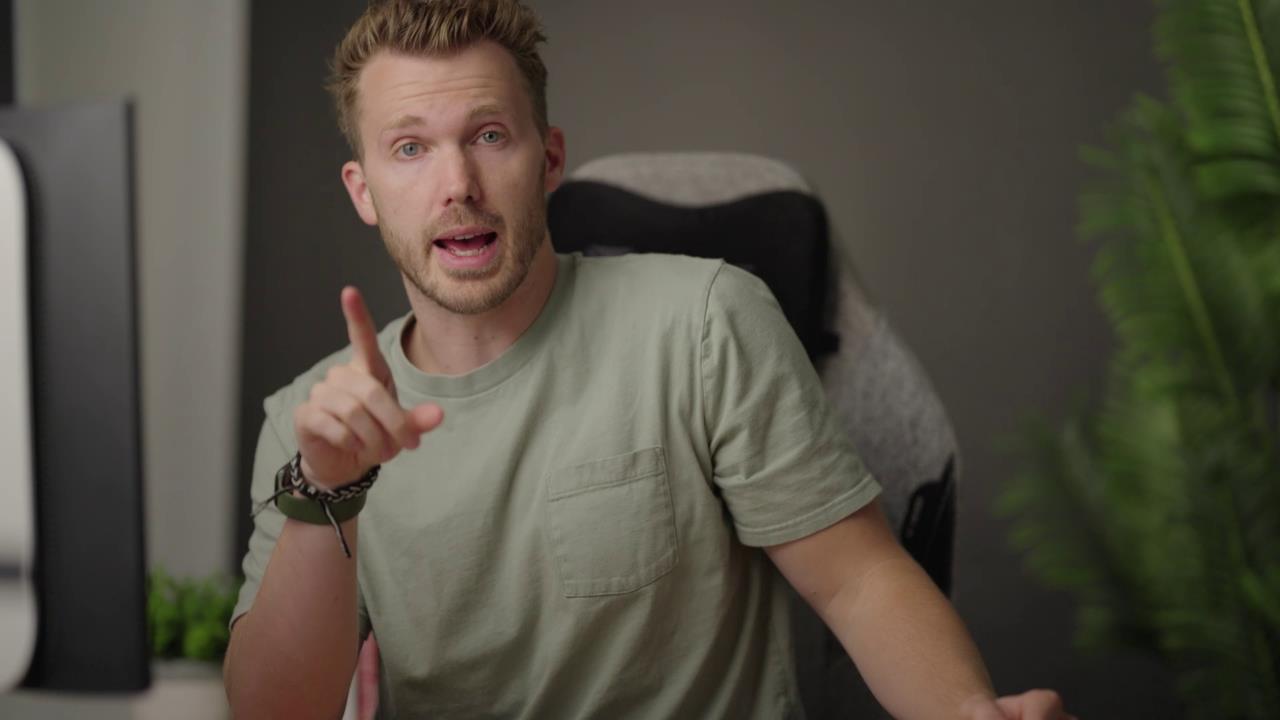 Be an influencer.
“My journey through public accounting ultimately led me to content creation. I never dreamed there was a career to be made out of making silly things online. Job security is what first led me to accounting, but what will keep me here the rest of my career is the fact accounting is everywhere, and I'm still discovering new & interesting ways to apply the skillset.”
- Jason Staats, CPA, MBA
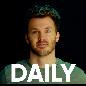 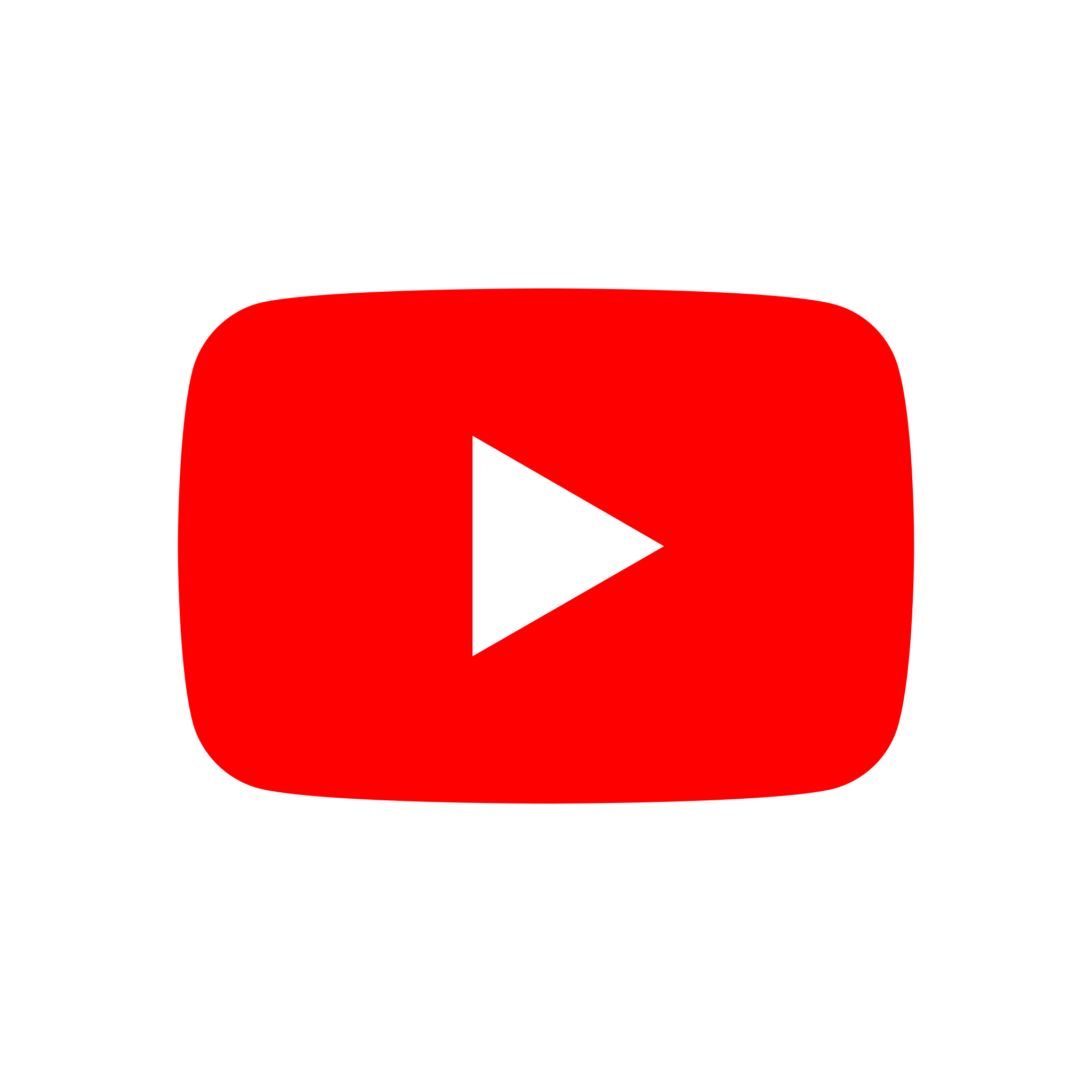 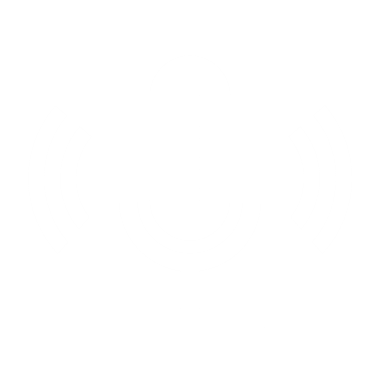 @jasoncpa
Jason Daily
[Speaker Notes: Or BE an influencer. Meet Jason Staats, a member of the Oregon Society of CPAs. Jason is a CPA who has found his way to content creation.]
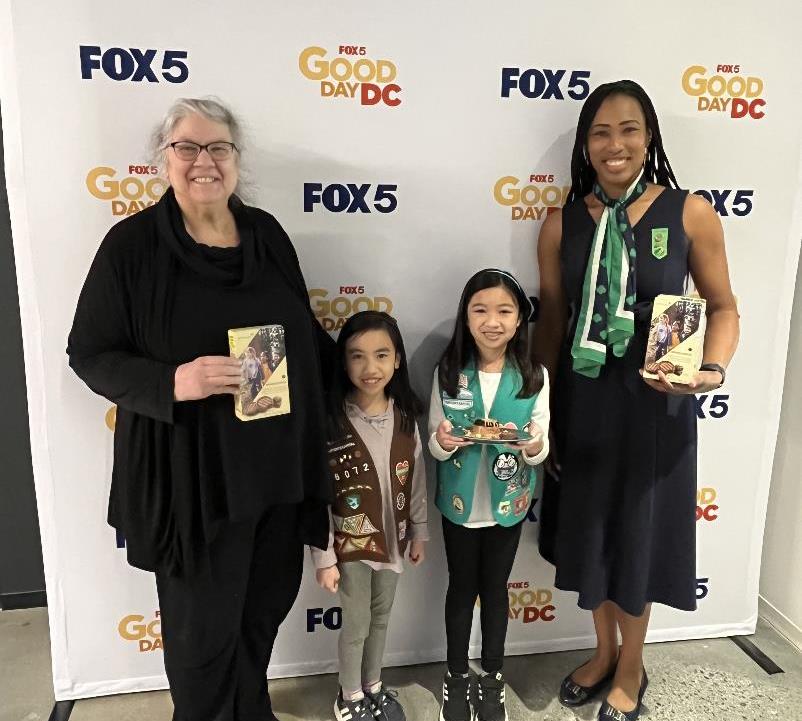 Shape a brighter future.
“As the CFO of Girl Scouts Nation's Capital, I'm thrilled that every day I contribute to the growth of young girls who are the future leaders of our society. I help build girls of courage, confidence, and character, who want to make the world a better place. Being a CPA allows me to use my accounting skills to have a profound impact on the next generation of leaders. I get to make a difference and shape a brighter future!”
- Jessica McClain, CPA, CITP(Pictured on Right)
[Speaker Notes: What about working with your favorite non-profit organization as a CPA? Meet Jessica McClain. Jessica (pictured on Right) is the CFO of Girls Scouts Nation’s Capital where she gets to make a difference by helping build girls of courage, confidence and character who want to make the world a better place.]
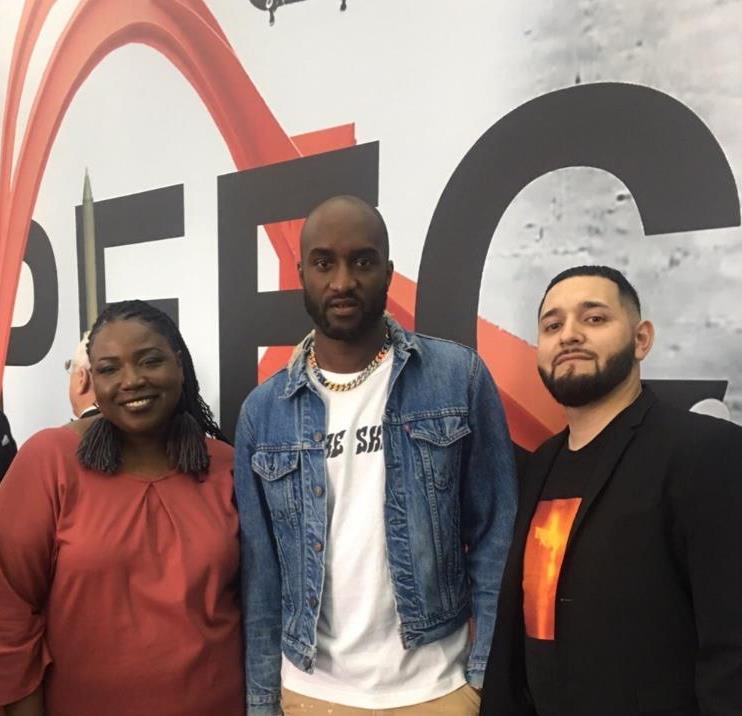 Drive change.
"I help The Joyce Foundation achieve its racial equity-focused mission by ensuring that our team utilizes its funds effectively and responsibly. I also drive change by ensuring we are tax-compliant, by having a strong internal control environment, and by helping team members interpret and digest financial data so that they can make more informed decisions."
- Francisco Velasco, CPA(Pictured on Right)
[Speaker Notes: Meet Francisco Velasco. Francisco’s company funds several art exhibits throughout the Great Lakes Region. In 2019, they funded "Figures of Speech" at the Museum of Contemporary Art. The exhibit featured work from Virgil Abloh (pictured here), creator of the clothing brand Off-white, is also the former men's director for Louis Vuitton, and has had successful collaborations with many brands such as Nike. Also pictured with Francisco is Tracie Hall. Tracie is his good friend who is the current Executive Director at the American Library Association. Tracie was also recently featured on Time's 100 Most Influential People of 2023. 

Not only do CPAs get to do some great work, but they also get to hang out with some great people too!]
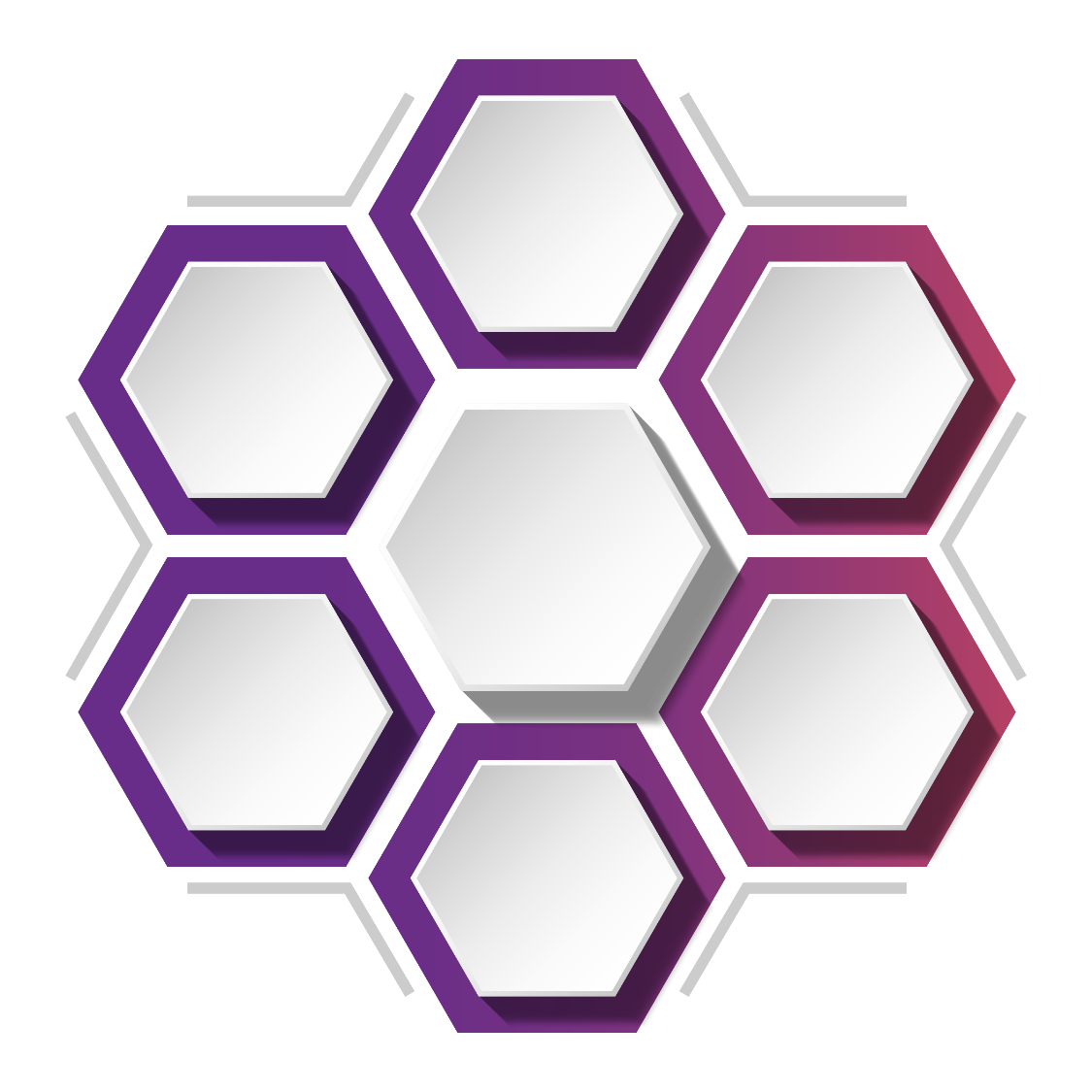 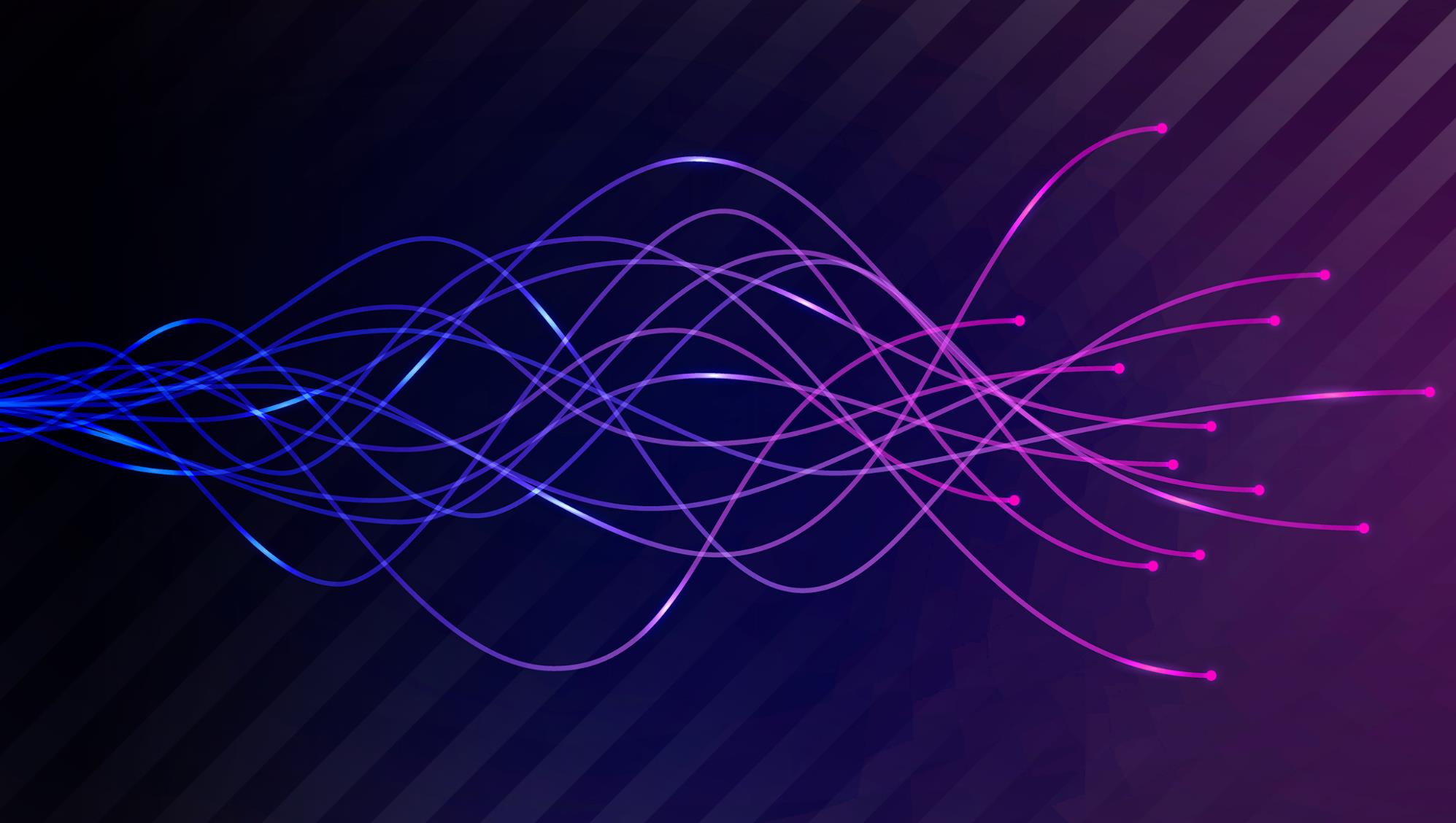 Chief Financial Officer (CFO)
TaxAdvisor
Accountantshave many
Forensic Accountant
opportunities
Owner/CEO
Audit Manager
Financial Planner
Data Analyst
[Speaker Notes: We’ve just met some CPAs with pretty cool jobs. These are just some of the other job titles you could have as an accountant.

Presenter Tip: Share some of the various job titles you have held throughout your career, highlighting the progression or path changes you have made.]
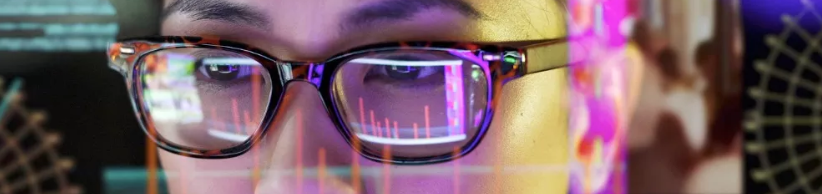 ChicagoSenior Manager - $216,070Manager - $154,690Associate - $86,180
NYCSenior Manager - $240,465Manager - $172,155Associate - $95,910
San FranciscoSenior Manager - $235,238Manager - $168,413Associate - $93,825
Source: Robert Half 2024 Salary Guide – Audit/Assurance Services – Public Accounting 75th percentile
[Speaker Notes: And accountants make good money. The salaries referenced here are from the Robert Half Salary Guide – Audit/Assurance Services in Public Accounting, and represent the 75th percentile. Stay the course and make Partner, and start around $400K+ per year.]
Accountant or CPA – what's the difference?
CPAs are Accountants who:
Are certified – CPA stands for Certified Public Accountant
Earn more throughout their career
Garner more trust and respect
Experience greater job security
Can become even more specialized
Take on highly valued, consulting roles
[Speaker Notes: While all CPAs are accountants, not all accountants are CPAs. CPAs are accountants who are certified. CPA stands for Certified Public Accountant. A CPA is a trusted advisor to individuals, businesses, and other organizations, helping each achieve their financial dreams and goals. Whether advising businesses on multi-million-dollar acquisitions, auditing companies’ 401K plans, or helping people invest for retirement, a CPA’s adherence to a strict code of ethics along with accounting and finance expertise allows the public to put their trust in CPAs.

To become a CPA, they had to meet their state’s experience and education requirements, pass 4 sections of the CPA Exam and, in some states, complete an ethics requirement as well.]
What do you need to become a CPA?
+
+
+
=
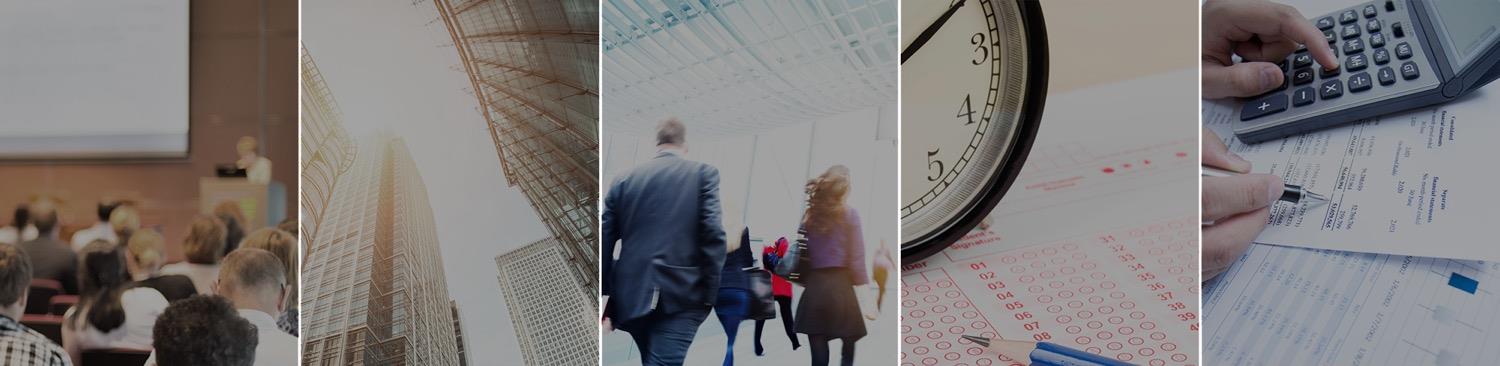 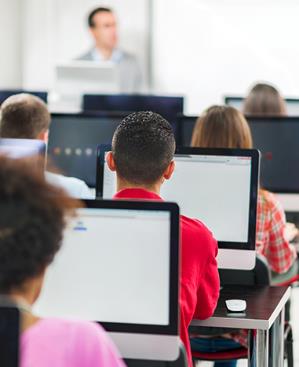 Education
Experience
Ethics*
Exam
CPA
* Certain states require a separate ethics assessment in addition to what is tested on the CPA Exam.
[Speaker Notes: What does it take to be a CPA? Exact requirements vary by state, but essentially all CPAs need…

The 4 E’s:
Experience (1-2 years in most states)
Education (150 hours)
Examination (passing 3 core sections and your choice of a discipline)
Ethics (some states do not require this)]
ACCOUNTING TRIVIA
How well do you know accounting?
[Speaker Notes: (Optional Activity) Get students excited to play a game! Ask students to raise their hand to answer. 


Presenter Tip: Consider having students form teams or grab a partner. Ask all questions and reveal the answers at the end. Bring small giveaways or candy for the winners!]
This candy was invented by an accountant:
Taffy

Bubblegum

Nerds

Lollipop
[Speaker Notes: B. Bubblegum - Walter Diemar invented bubblegum in 1928. It was bright pink in color because that was the only dye he had on hand at the time.]
The word accounting is derived from which language?
Spanish

German

Latin

French
[Speaker Notes: D. French - The word “accounting” comes from the French “compter” meaning to count or score. Other accounting terms are derived from Latin, such as “debit” – “he owes” and “credit” – “he trusts”.]
It was accountants who brought down this Chicago crime boss:
John Gotti

Frank Costello

Al Capone

Bugsy Siegel
[Speaker Notes: C. Al Capone - Although believed to be guilty of everything from bootlegging to murder, he was ultimately arrested and convicted of tax evasion.]
Which of the following celebrities started out studying accounting?
Mick Jagger

Chuck Liddell

Janet Jackson

All of the above
[Speaker Notes: D. All of the above - A number of celebrities started out studying accounting. These include Mick Jagger, lead singer of the Rolling Stones; Chuck Liddell, UFC Hall of Fame Fighter; and singer/songwriter Janet Jackson.]
CPA stands for…
Certified Professional Accountant

Certified Public Accountant

Certificate of Professional Accountancy

Center for Public Accountants
[Speaker Notes: B. Certified Public Accountant]
RAISE YOUR HAND IF  YOU…
Could accounting be right for you?
Want flexibility in your career
Like puzzles
Like technology
Like working in teams
Like helping people
Like detective work
Want to learn the language of business
[Speaker Notes: So, could accounting be right for you? 

Presenter Tip: Make this part interactive and ask the students to raise their hand for each question they relate to.

If this sounds like you, explore accounting!]
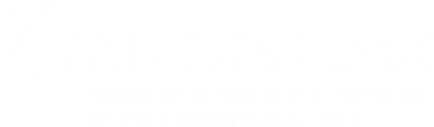 Learn more about accounting
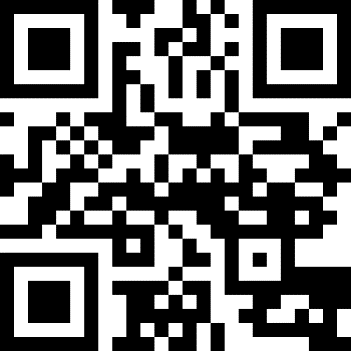 Take an accounting class if available
Write down your presenter’s information for future reference
Discuss accounting with your career counselor
Talk to the adults in your life – who do you know that is a CPA that you can shadow for a day?
Follow the QR code and bookmark ThisWayToCPA.com for more information about accounting and becoming a CPA
Follow the QR code and bookmark JoinAccountingPlus.com for more information about the accounting profession
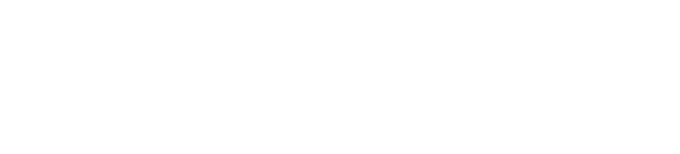 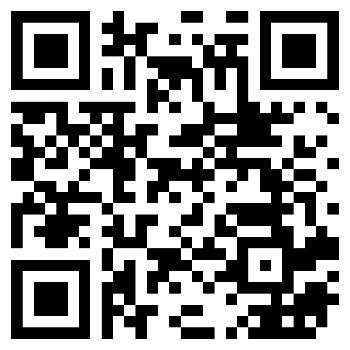 [Speaker Notes: There are things you can do now to learn more about accounting. 

Presenter Tip: If you’re willing, offer to help students with networking (explain what this entails – networking is a new concept for high school students) and connecting them with CPAs to learn more.

Additional Information:
ThisWayToCPA.com: The AICPA & CIMA represents nearly 600,000 members and students in public and management accounting. This Way To CPA is the AICPA’s website for students and educators, where you can learn more about career options in accounting, prepare for college, learn what it takes to become a CPA, and hear from real-life accountants.

Accounting+: As you start getting ready to make the choices that set the state for your education and future career, Accounting+ is a resource for you. From information on financing your college degree to insights from those already at work in the industry, and even information on scholarships and internships, Accounting+ provides you with the resources you need to build a plan for your education, your dreams and your dream career.]
Join! AICPA and TXCPA offer student membership!
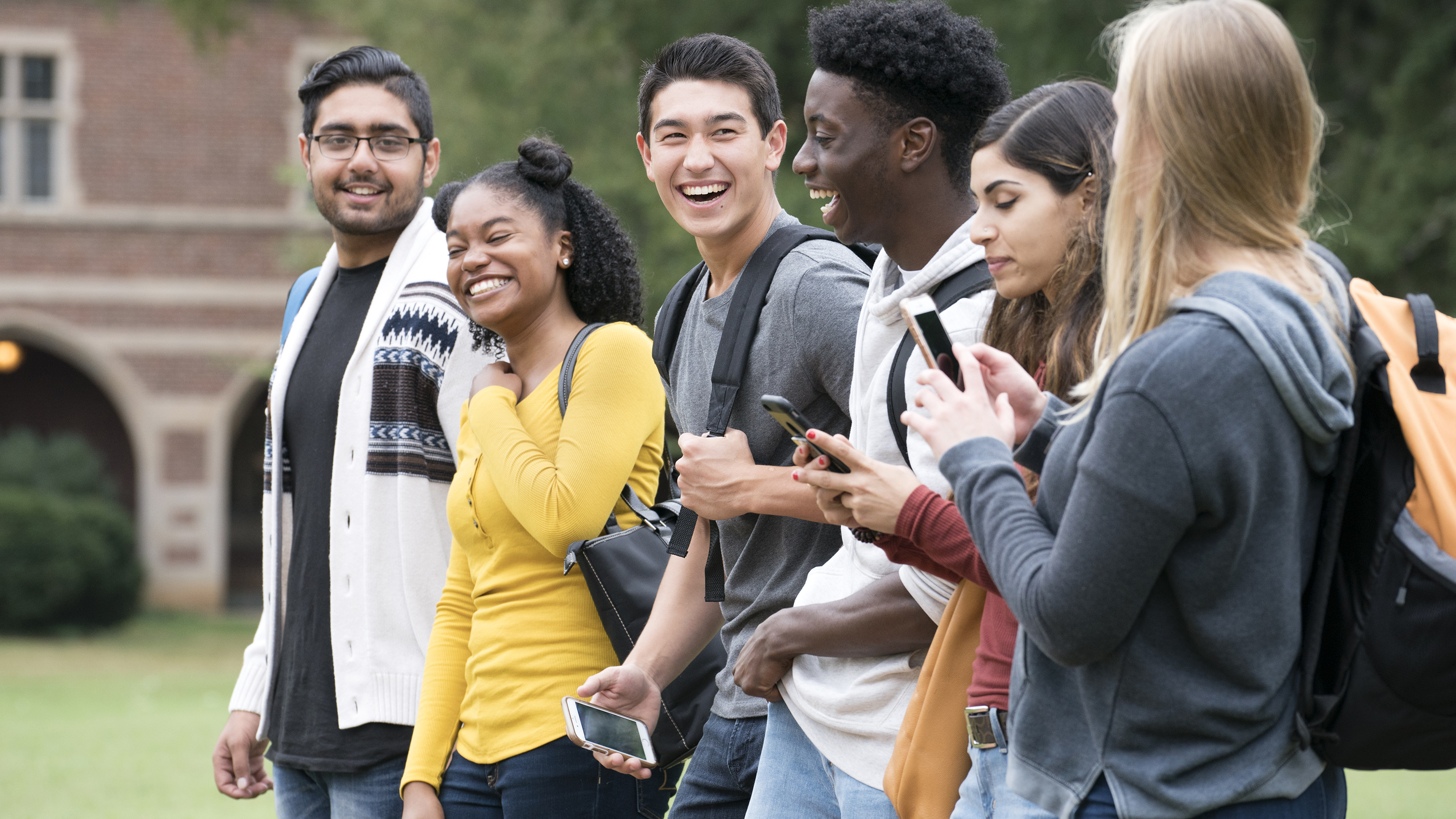 AICPA
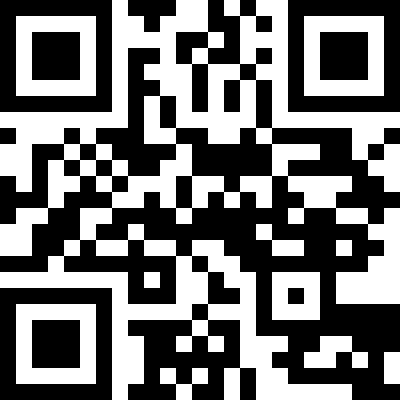 TXCPA
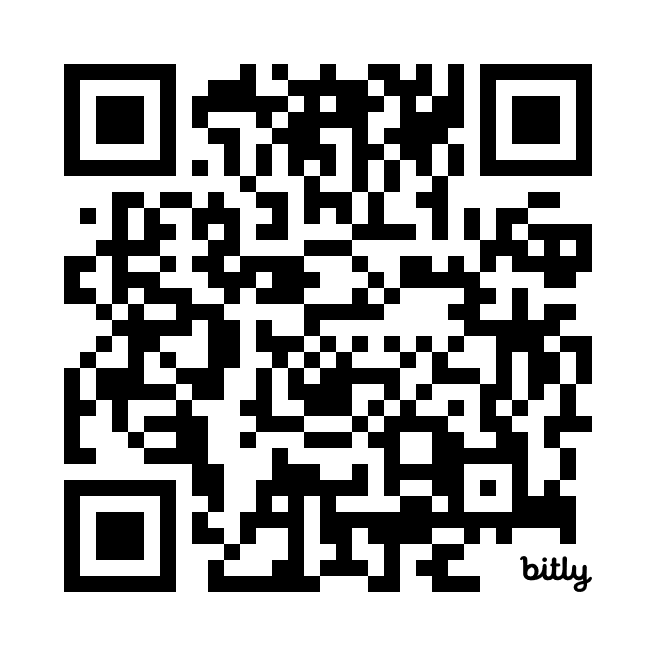 [Speaker Notes: College students are eligible for free AICPA and TXCPA student membership where you can:

Hear from Professionals: Wondering what CPAs really do? Join live and on-demand webinars to learn about accounting career paths and find your fit!
Pay for College: AICPA and TXCPA award scholarships each year to students majoring in accounting!
Build Your Profile: Volunteering and honing leadership skills will help build your LinkedIn Profile to ensure you’ll stand out!]
Questions?
[Speaker Notes: At this point, students can ask questions.]
Thank You
Presenter name
Email address
Website address
[Speaker Notes: Update this slide with your contact information as you close out the session. If you’re willing, suggest that students take down your information if they have any future questions.]